More on subclasses, inheritance, interfaces, etc
Lecture 4
CS2110 – Fall 9
Primitive vs Reference Types
Primitive types
int, short, long, float, byte,
char, boolean, double
Efficient
1 or 2 words
Not an Object—unboxed

Reference types
Objects and arrays
String, int[], HashSet
Usually require more memory
Can have special value null
Can compare null with ==, !=
Generates NullPointerExceptionif you try to dereference null
abc
57
abc

nonzero
val
57
next
null
Comparing/copying primitive types
Works just as you would expect

int a, b;

if(a < b) { … }

a = b+3;
Comparing/Copying Reference Types
Comparing objects (or copying them) isn’t easy!
You need to copy them element by element
Compare objects using the “equals” method, which implements “deep equality”
Inheritance
A subclass inherits the methods of its superclass
Example: methods of the Object superclass:
equals(), as in A.equals(B)
toString(), as in A.toString()
… others we’ll learn about later in the course
… every object thus supports toString()!
Overriding
A method in a subclass overrides a method in superclass if:
both methods have the same name,
both methods have the same signature (number and type of parameters and return type), and
both are static methods or both are instance methods
Methods are dispatched according to the runtime type of the actual, underlying object
Inheritance and Overriding let us create families of related classes
For example
Sets
Array is a primitive reference type
ArrayList is a subclass of Set
HashMap is a subclass of Map

All of these classes support similar functionality
Array vs ArrayList vs HashMap
Three extremely useful constructs (see Java API)
Array
Storage is allocated when array created; cannot change
Extremely fast lookups

ArrayList (in java.util)
An “extensible” array
Can append or insert elements, access i’th element, reset to 0 length
Lookup is slower than an array
HashMap (in java.util)
Save data indexed by keys
Can lookup data by its key
Can get an iteration of the keys or values
Storage allocated as needed but works best if you can anticipate need and tell it at creation time.
HashMap Example
Create a HashMap of numbers, using the names of the numbers as keys:
Map<String, Integer> numbers                  = new HashMap<String, Integer>();
numbers.put("one", new Integer(1));
numbers.put("two", new Integer(2));
numbers.put("three", new Integer(3));
To retrieve a number:
Integer n = numbers.get("two");
Returns null if the HashMap doesn’t contain key
Can use numbers.containsKey(key) to check this
Accessing Array Elements Sequentially
public class CommandLineArgs {

    public static void main(String[] args) {

        System.out.println(args.length);

        // old-style
        for (int i = 0; i < args.length; i++) {
             System.out.println(args[i]);
        }

        // new style
        for (String s : args) {
             System.out.println(s);
        }

    }
}
Generics and Autoboxing
Old (pre-Java 5)
Map numbers = new HashMap();
numbers.put("one", new Integer(1));
Integer s = (Integer)numbers.get("one");
New (generics)
Map<String, Integer> numbers =
new HashMap<String, Integer>();
numbers.put("one", new Integer(1));
Integer s = numbers.get("one");
New (generics + autoboxing)
Map<String, Integer> numbers =
new HashMap<String, Integer>();
numbers.put("one", 1);
int s = numbers.get("one");
Shadowing
Like overriding, but for fields instead of methods
Superclass: variable v of some type
Subclass: variable v perhaps of some other type
Method in subclass can access shadowed variable using super.v
Variable references are resolved using static binding (i.e., at compile-time), not dynamic binding (i.e., not at runtime)

Variable reference r.v uses the static (declared) type of the variable r, not the runtime type of the object referred to by r

Shadowing variables is bad medicine and should be avoided
… a nasty example
class A { 
    int i = 1; 
    int f() { return i; } 
} 
class B extends A { 
    int i = 2;                                                      // Shadows variable i in class A. 
    int f() { return -i; }                                      // Overrides method f in class A. 
} 
public class override_test { 
    public static void main(String args[]) { 
         B b = new B();
         System.out.println(b.i);                       // Refers to B.i; prints 2. 
         System.out.println(b.f());                     // Refers to B.f(); prints -2. 
         A a = (A) b;                                            // Cast b to an instance of class A. 
         System.out.println(a.i);                        // Now refers to A.i; prints 1; 
         System.out.println(a.f());                     // Still refers to B.f(); prints -2; 
    } 
}
The “runtime” type of “a” is “B”!
… a nasty example
class A { 
    int i = 1; 
    int f() { return i; } 
} 
class B extends A { 
    int i = 2;                                                      // Shadows variable i in class A. 
    int f() { return -i; }                                      // Overrides method f in class A. 
} 
public class override_test { 
    public static void main(String args[]) { 
         B b = new B();
         System.out.println(b.i);                       // Refers to B.i; prints 2. 
         System.out.println(b.f());                     // Refers to B.f(); prints -2. 
         A a = (A) b;                                            // Cast b to an instance of class A. 
         System.out.println(a.i);                        // Now refers to A.i; prints 1; 
         System.out.println(a.f());                     // Still refers to B.f(); prints -2; 
    } 
}
The “declared” or “static” type of “a” is “A”!
Interfaces
15
What is an interface?  Informally, it is a specification of how an object interacts with the outside world

Java has a construct called interface which is used formally for this purpose
an interface describes how a class interacts with its clients
method names, argument/return types, fields
Java interface
16
name of interface: IPuzzle
a class implements this interface by implementing public instance methods as specified in the interface
the class may implement other methods
interface IPuzzle {
   void scramble();
   int tile(int r, int c);
   boolean move(char d);
}
class IntPuzzle implements IPuzzle {
  public void scramble() {...}
  public int tile(int r, int c) {...}
  public boolean move(char d) {...}
}
Notes
17
An interface is not a class!
cannot be instantiated
incomplete specification

class header must assert implements I for Java to recognize that the class implements interface I

A class may implement several interfaces:
class X implements IPuzzle, IPod {...}
Why an interface construct?
18
good software engineering
specify and enforce boundaries between different parts of a team project
can use interface as a type
allows more generic code
reduces code duplication
Why an interface construct?
19
Lots of examples in Java
Map<String, Command> h
   = new HashMap<String, Command>();

List<Object> t = new ArrayList<Object>();

Set<Integer> s = new HashSet<Integer>();
Example of code duplication
20
Suppose we have two implementations of puzzles:
class IntPuzzle uses an int to hold state
class ArrayPuzzle uses an array to hold state

Say the client wants to use both implementations
perhaps for benchmarking both implementations to pick the best one
client code has a display method to print out puzzles

What would the display method look like?
class Client{
  IntPuzzle p1 = new IntPuzzle();
  ArrayPuzzle p2 = new ArrayPuzzle();
    ...display(p1)...display(p2)...

  public static void display(IntPuzzle p){
    for (int r = 0; r < 3; r++)
      for (int c = 0; c < 3; c++)
        System.out.println(p.tile(r,c));
  }

  public static void display(ArrayPuzzle p){
    for (int r = 0; r < 3; r++)
      for (int c = 0; c < 3; c++)
        System.out.println(p.tile(r,c));
  }
}
Code duplicated
because
IntPuzzle and
ArrayPuzzle
are different
21
Observation
22
Two display methods are needed because IntPuzzle and ArrayPuzzle are different types, and parameter p must be one or the other

but the code inside the two methods is identical!
code relies only on the assumption that the object p has an instance method tile(int,int)

Is there a way to avoid this code duplication?
One Solution ― Abstract Classes
abstract class Puzzle {
  abstract int tile(int r, int c);
  ...
}
class IntPuzzle extends Puzzle {
  public int tile(int r, int c) {...}
  ...
}
class ArrayPuzzle extends Puzzle {
  public int tile(int r, int c) {...}
  ...
}
23
Puzzle
code
public static void display(Puzzle p){
    for (int r = 0; r < 3; r++)
      for (int c = 0; c < 3; c++)
        System.out.println(p.tile(r,c));
}}
Client
code
Another Solution ― Interfaces
interface IPuzzle {
  int tile(int r, int c);
  ...
}
class IntPuzzle implements IPuzzle {
  public int tile(int r, int c) {...}
  ...
}
class ArrayPuzzle implements IPuzzle {
  public int tile(int r, int c) {...}
  ...
}
24
Puzzle
code
public static void display(IPuzzle p){
    for (int r = 0; r < 3; r++)
      for (int c = 0; c < 3; c++)
        System.out.println(p.tile(r,c));
}}
Client
code
25
IPuzzle
IntPuzzle
ArrayPuzzle
interface names can be used in type declarations
IPuzzle p1, p2;

a class that implements the interface is a subtype of the interface type
IntPuzzle and ArrayPuzzle are subtypes of IPuzzle
IPuzzle is a supertype of IntPuzzle and ArrayPuzzle
26
IRon
IPod
Interfaces
IPuzzle
Classes
BClass
AClass
Unlike classes, types do not form a tree!
a class may implement several interfaces
an interface may be implemented by several classes
Extending a ClassvsImplementing an Interface
27
A class can 
implement many interfaces, but
extend only one class

To share code between two classes
put shared code in a common superclass
interfaces cannot contain code
Static vs Dynamic Types
28
Every variable (more generally, every expression that denotes some kind of data) has a static* or compile-time type
derived from declarations – you can see it
known at compile time, without running the program
does not change

Every object has a dynamic or runtime type
obtained when the object is created using new
not known at compile time – you can’t see it
* Warning!  No relation to Java keyword static
Example
29
int i = 3, j = 4;
Integer x = new Integer(i+3*j-1);
System.out.println(x.toString());
static type of the variables i,j and the expression i+3*j-1 is int
static type of the variable x and the expressionnew Integer(i+3*j-1) is Integer
static type of the expression x.toString() is String (because toString() is declared in the class Integer to have return type String)
dynamic type of the object created by the execution of new Integer(i+3*j-1) is Integer
Reference vs Primitive Types
30
x:
Reference types
classes, interfaces, arrays
E.g.: Integer


Primitive types
int, long, short, byte, boolean, char, float, double
(Integer)
int value: 13
String toString()
...
x:
13
Why Both int and Integer?
31
Some data structures work only with reference types (Hashtable, Vector, Stack, ...)

Primitive types are more efficient
for (int i = 0; i < n; i++) {...}
Upcasting and Downcasting
32
Applies to reference types only
Used to assign the value of an expression of one (static) type to a variable of another (static) type
upcasting: subtype → supertype
downcasting: supertype → subtype

A crucial invariant:
If during execution, an expression E is ever evaluated and its value is an object O, then the dynamic type of O is a subtype of the static type of E.
Upcasting
33
Example of upcasting: 


static type of expression on rhs is Integer
static type of variable x on lhs is Object
Integer is a subtype of Object, so this is an upcast

static type of expression on rhs must be a subtype of static type of variable on lhs – compiler checks this

upcasting is always type correct – preserves the invariant automatically
Object x = new Integer(13);
Downcasting
34
Example of downcasting: 


static type of y is Object (say)
static type of x is Integer
static type of expression (Integer)y is Integer
Integer is a subtype of Object, so this is a downcast
In any downcast, dynamic type of object must be a subtype of static type of cast expression
runtime check, ClassCastException if failure
needed to maintain invariant (and only time it is needed)
Integer x = (Integer)y;
Some type checking can only be done at runtime
35
…. because dynamic type of object may not be known at compile time
void bar() {
  foo(new Integer(13));
}

void foo(Object y) {
  int z = ((Integer)y).intValue();
  ...
}
String(“x”)
Upcasting with Interfaces
36
Java allows up-casting:
    IPuzzle p1 = new ArrayPuzzle();
    IPuzzle p2 = new IntPuzzle();

Static types of right-hand side expressions are ArrayPuzzle and IntPuzzle, resp.

Static type of left-hand side variables is IPuzzle

Rhs static types are subtypes of lhs static type, so this is ok
Why Upcasting?
37
Subtyping and upcasting can be used to avoid code duplication
Puzzle example: you and client agree on interface IPuzzle
interface IPuzzle {
  void scramble();
  int tile(int r, int c);
  boolean move(char d);
}
Solution
interface IPuzzle {
  int tile(int r, int c);
  ...
}
class IntPuzzle implements IPuzzle {
  public int tile(int r, int c) {...}
  ...
}
class ArrayPuzzle implements IPuzzle {
  public int tile(int r, int c) {...}
  ...
}
38
Puzzle
code
public static void display(IPuzzle p){
    for (int r = 0; r < 3; r++)
      for (int c = 0; c < 3; c++)
        System.out.println(p.tile(r,c));
}}
Client
code
Method Dispatch
39
public static void display(IPuzzle p) {
  for (int row = 0; row < 3; row++)
    for (int col = 0; col < 3; col++)
      System.out.println(p.tile(row,col));
}
Which tile method is invoked?
depends on dynamic type of object p (IntPuzzle or ArrayPuzzle)
we don't know what it is, but whatever it is, we know it has a tile method (since any class that implements IPuzzle must have a tile method)
Method Dispatch
40
public static void display(IPuzzle p) {
  for (int row = 0; row < 3; row++)
    for (int col = 0; col < 3; col++)
      System.out.println(p.tile(row,col));
}
Compile-time check: does the static type of p (namely IPuzzle) have a tile method with the right type signature?  If not → error
Runtime: go to object that is the value of p, find its dynamic type, look up its tile method
The compile-time check guarantees that an appropriate tile method exists
Note on Casting
41
Up- and downcasting merely allow the object to be viewed at compile time as a different static type
Important: when you do a cast, either up or down, nothing changes
not the dynamic type of the object
not the static type of the expression
Another Use of Upcasting
42
Heterogeneous Data Structures

Example:
   IPuzzle[] pzls = new IPuzzle[9];
   pzls[0] = new IntPuzzle();
   pzls[1] = new ArrayPuzzle(); 
expression pzls[i] is of type IPuzzle 
objects created on right hand sides are of subtypes of IPuzzle
Java instanceof
43
Example:if (p instanceof IntPuzzle) {...}

true if dynamic type of p is a subtype of IntPuzzle

usually used to check if a downcast will succeed

When is this useful?
Enables us to write “reflexive” code: software that operates in very general ways and customizes its behavior based on the types of objects it “observes”
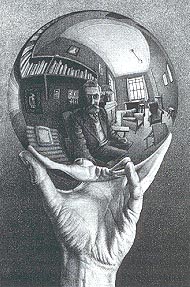 Example
44
suppose twist is a method implemented only in IntPuzzle
void twist(IPuzzle[] pzls) {
  for (int i = 0; i < pzls.length; i++) {
    if (pzls[i] instanceof IntPuzzle) {
      IntPuzzle p = (IntPuzzle)pzls[i];
      p.twist();
    }
  }
}
Avoid Useless Downcasting
45
void moveAll(IPuzzle[] pzls) {
  for (int i = 0; i < pzls.length; i++) {
    if (pzls[i] instanceof IntPuzzle)
      ((IntPuzzle)pzls[i]).move("N");
    else ((ArrayPuzzle)pzls[i]).move("N");
}}
bad
void moveAll(IPuzzle[] pzls) {
  for (int i = 0; i < pzls.length; i++)
    pzls[i].move("N");
}
good
Subinterfaces
46
Suppose you want to extend the interface to include more methods
IPuzzle: scramble, move, tile
ImprovedPuzzle: scramble, move, tile, samLoyd

Two approaches
start from scratch and write an interface
extend the IPuzzle interface
interface IPuzzle {
   void scramble();
   int tile(int r, int c);
   boolean move(char d);
}

interface ImprovedPuzzle extends IPuzzle {
   void samLoyd();
}
47
IPuzzle is a superinterface of ImprovedPuzzle
ImprovedPuzzle is a subinterface of IPuzzle 
ImprovedPuzzle is a subtype of IPuzzle
An interface can extend multiple superinterfaces
A class that implements an interface must implement all methods declared in all superinterfaces
A
D
48
F
E
B
C
G
I
Interfaces
Classes
interface C extends A,B {...}
class F extends D implements A {...}
class E extends D implements A,B {...}
Conclusion
49
Relationships between classes are a “tool” in Java
This tool lets us, for example, talk about “Living creatures”, “all animals” “animals in the Bronx zoo”, “Lenny the Lion”, etc.
Java is sophisticated about these relationships: subclasses, inheritance, interfaces, overriding, shadowing…  We need to understand these mechanisms to use Java well.
But we also need to use them carefully!
Very easy to create confusing situations!